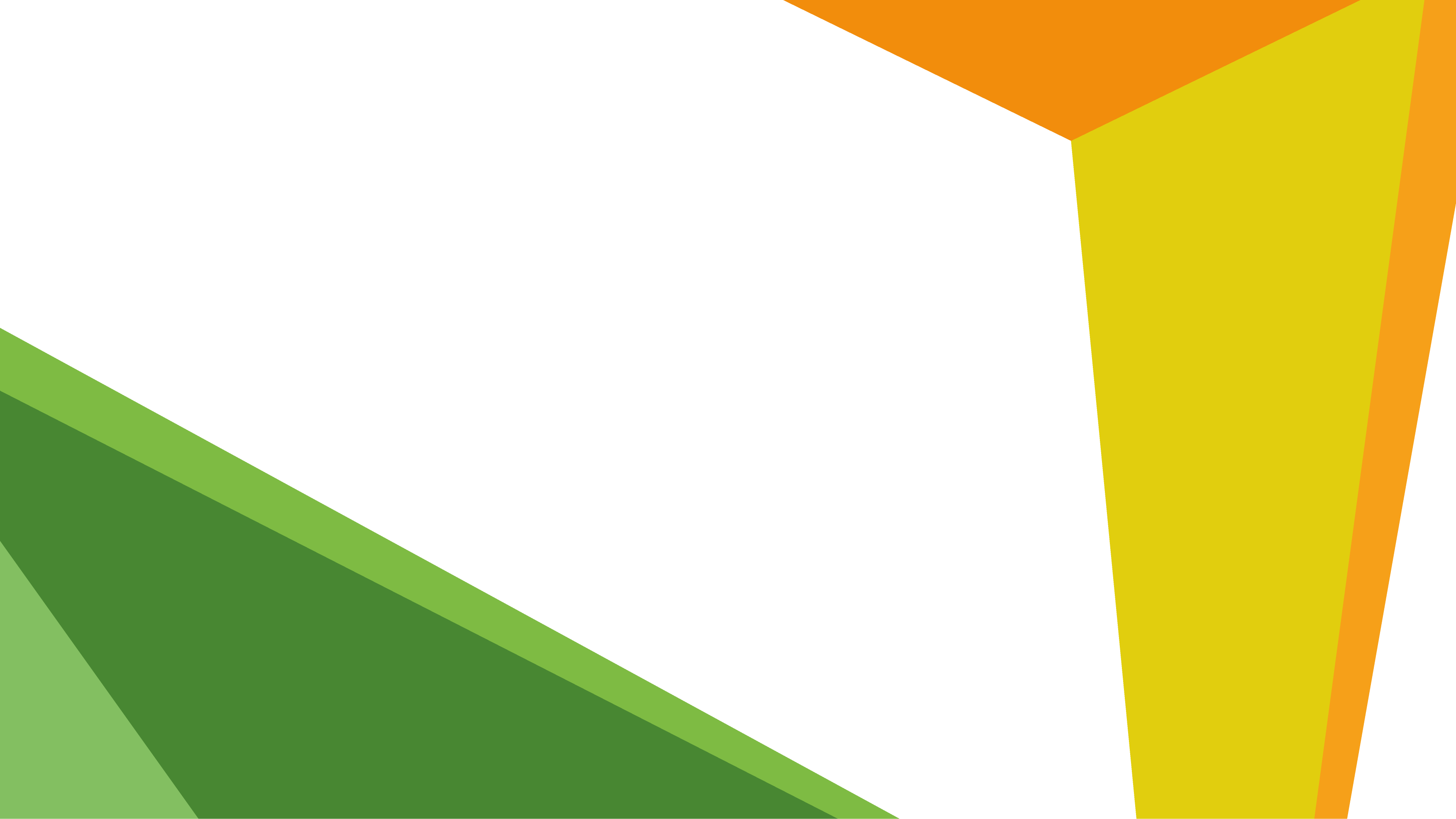 DIRETORIA EXECUTIVA
GESTÃO ESTRATÉGICA
DEPARTAMENTO DE COMUNICAÇÃO
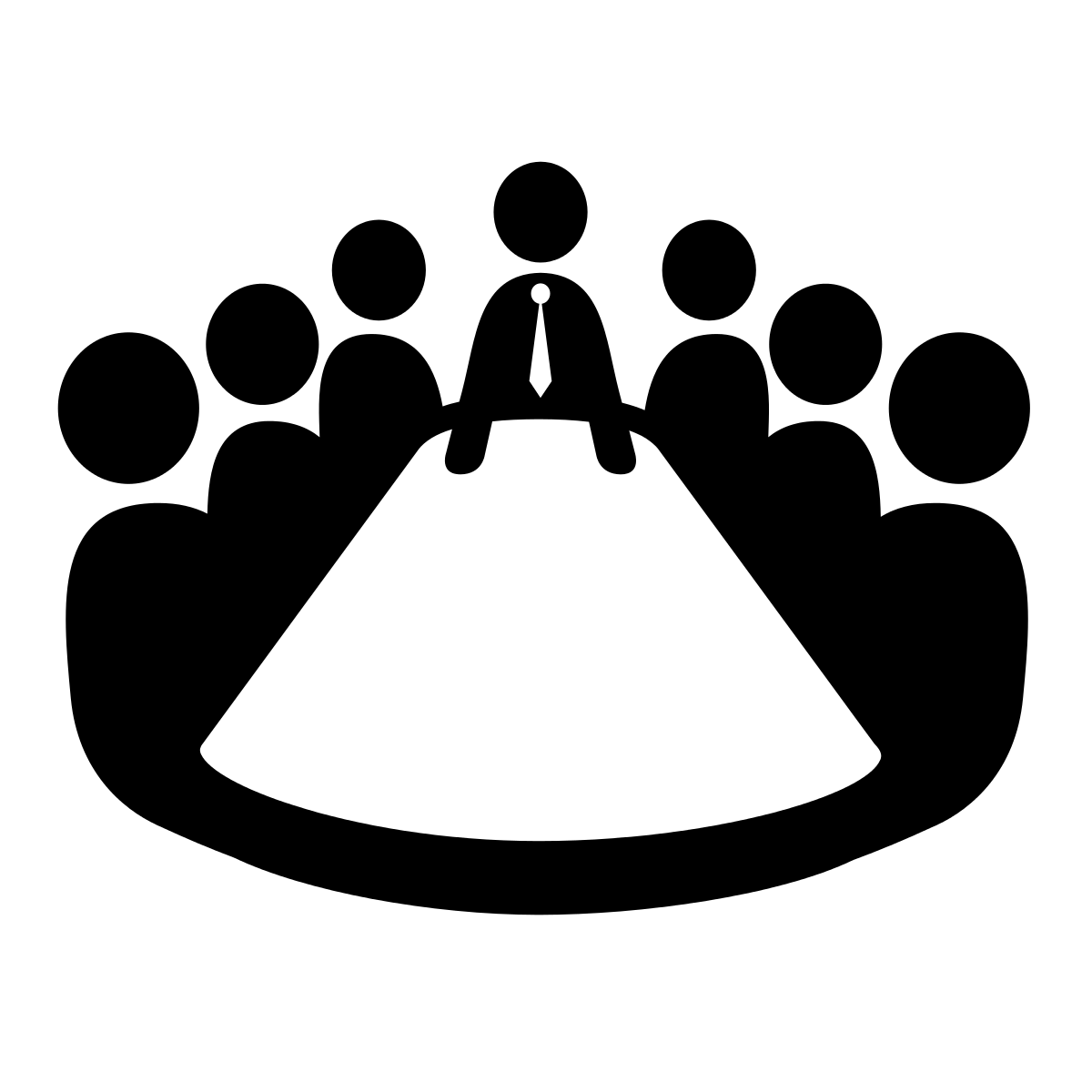 JÉSSICA NOVAES
ROMÁRIO MARQUES
HELDER MACIEL
CARLOS FERRARI
RENAN CACIOLI
BRENDA MENDES
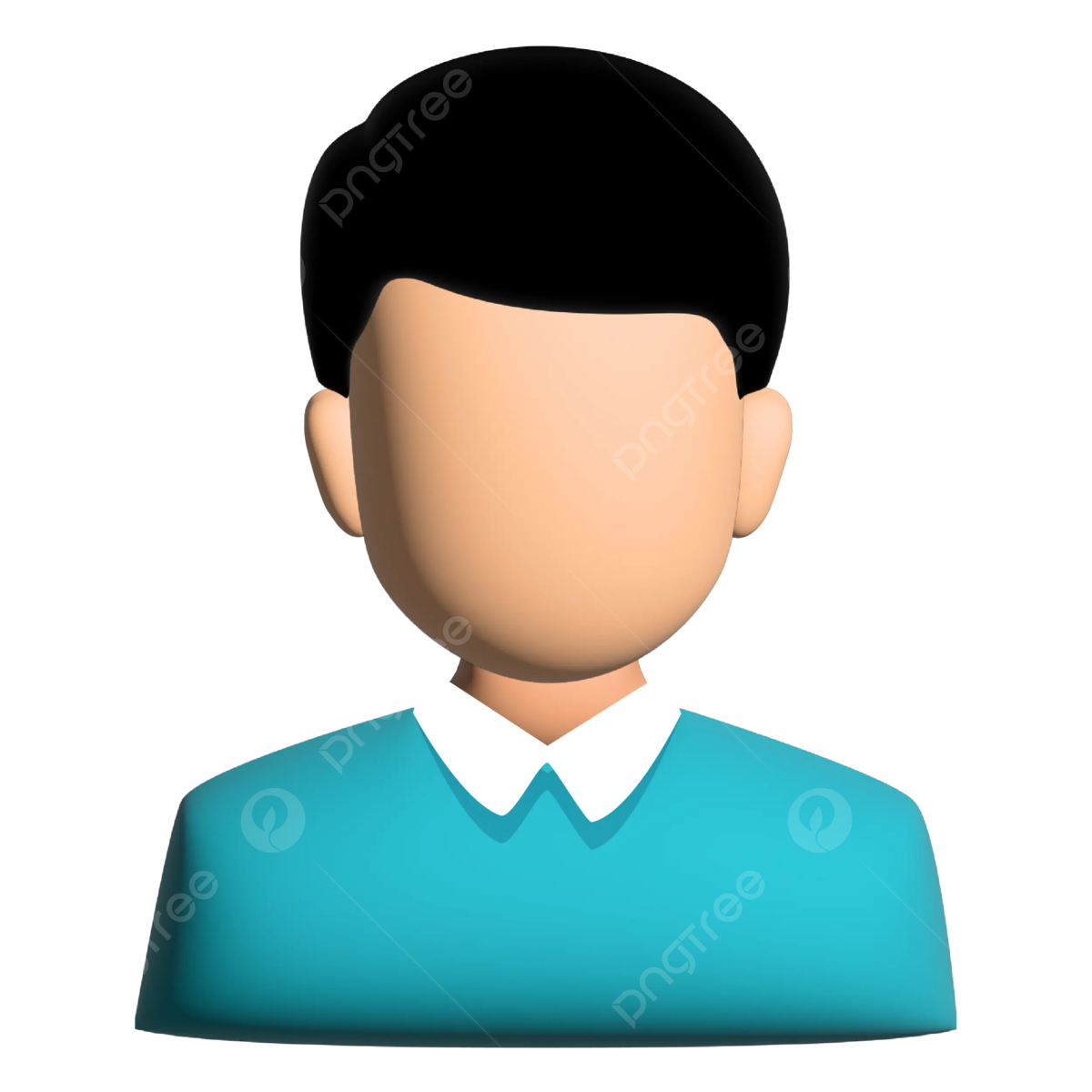 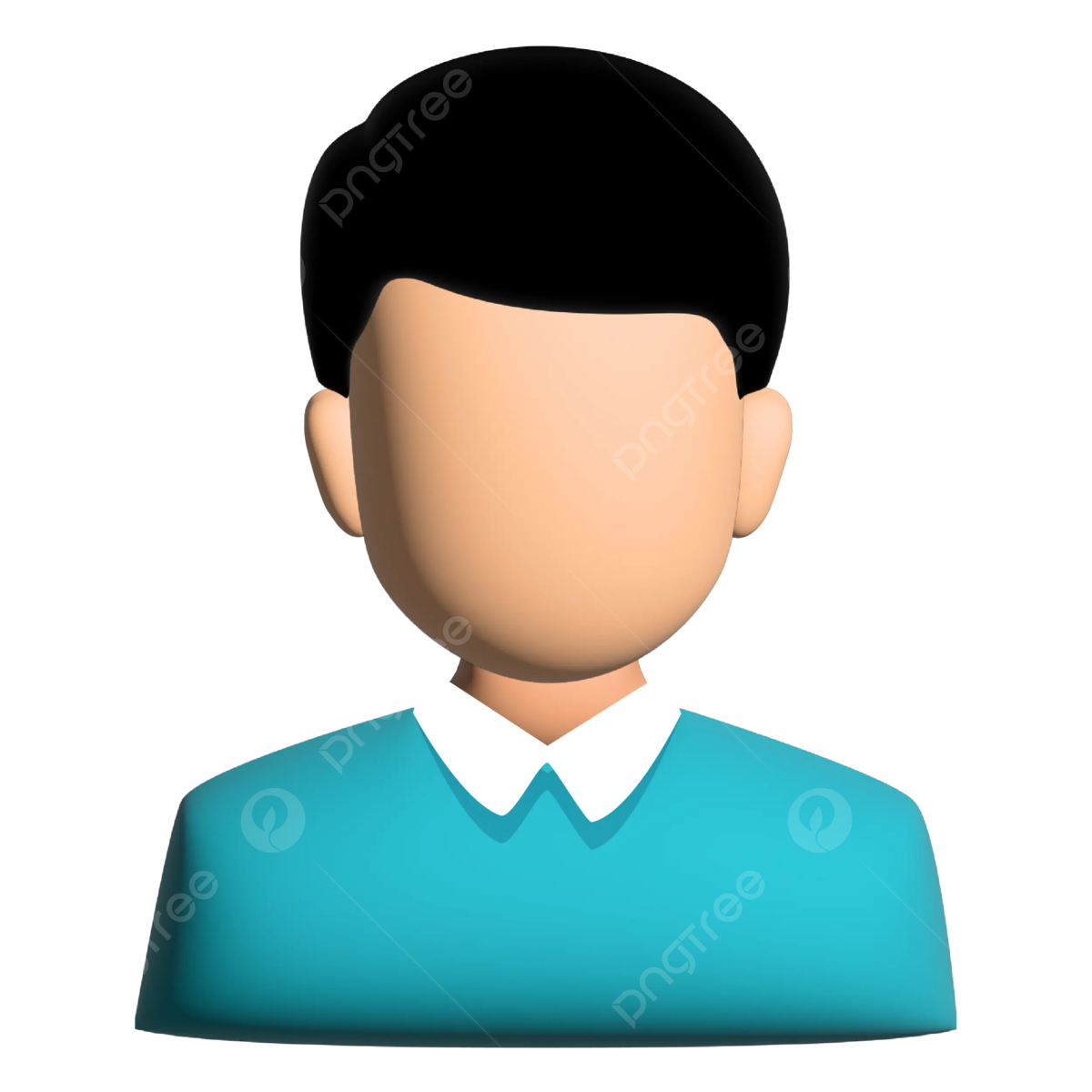 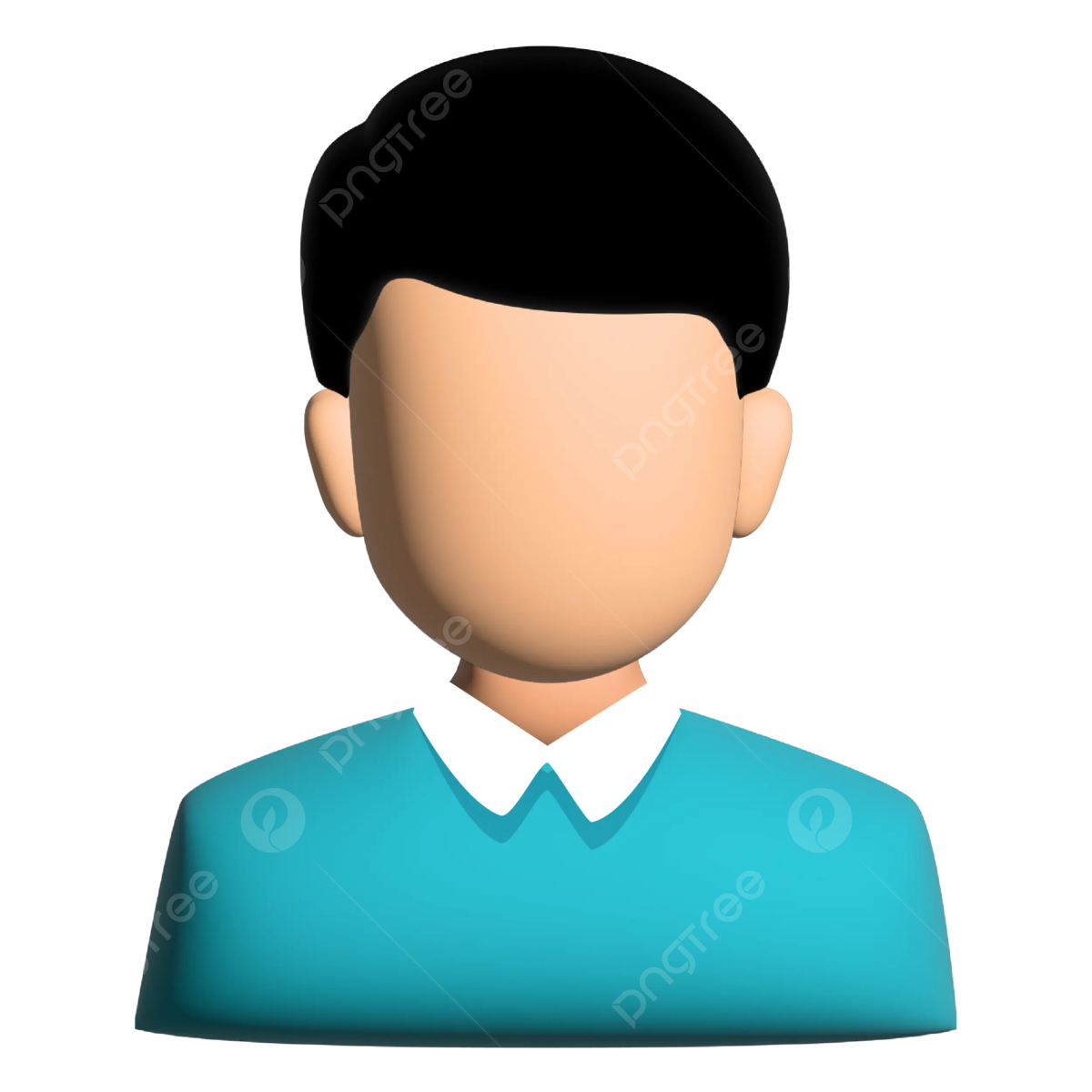 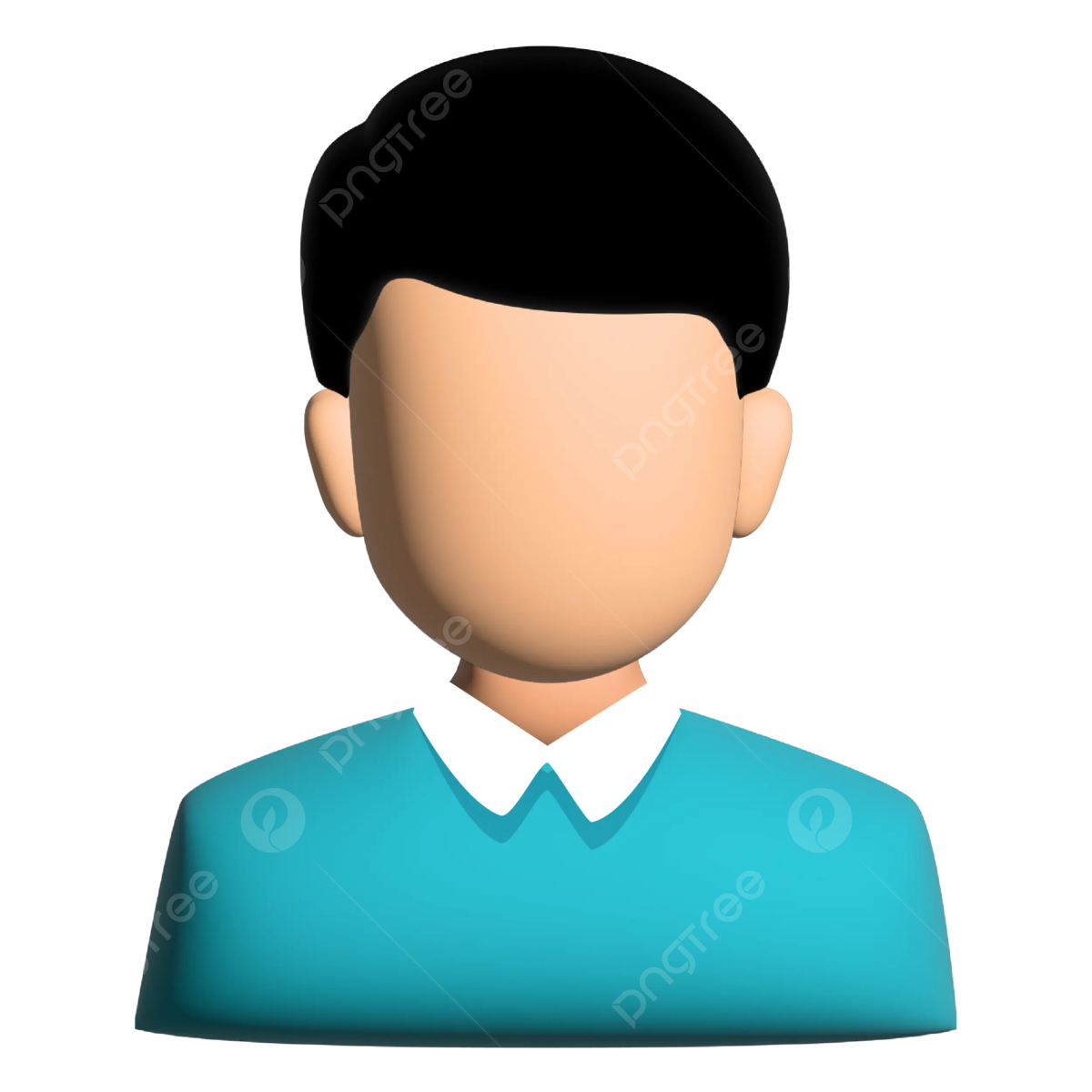 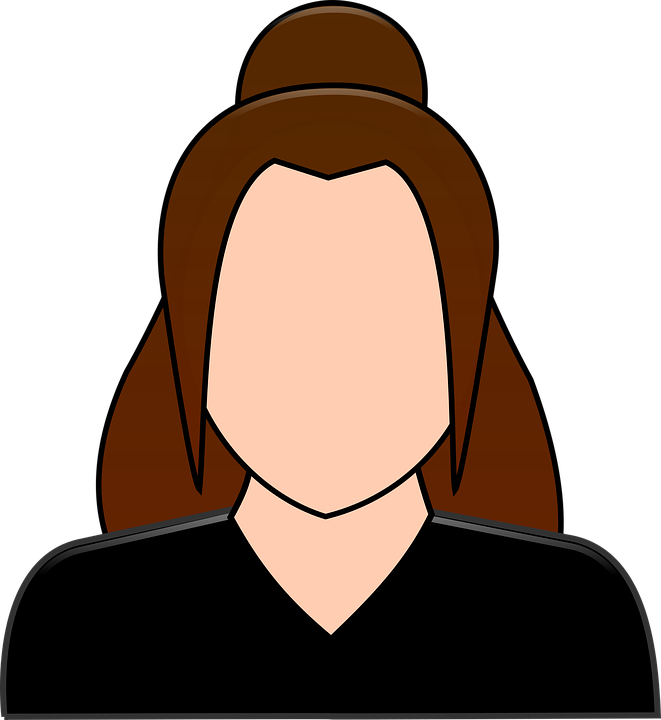 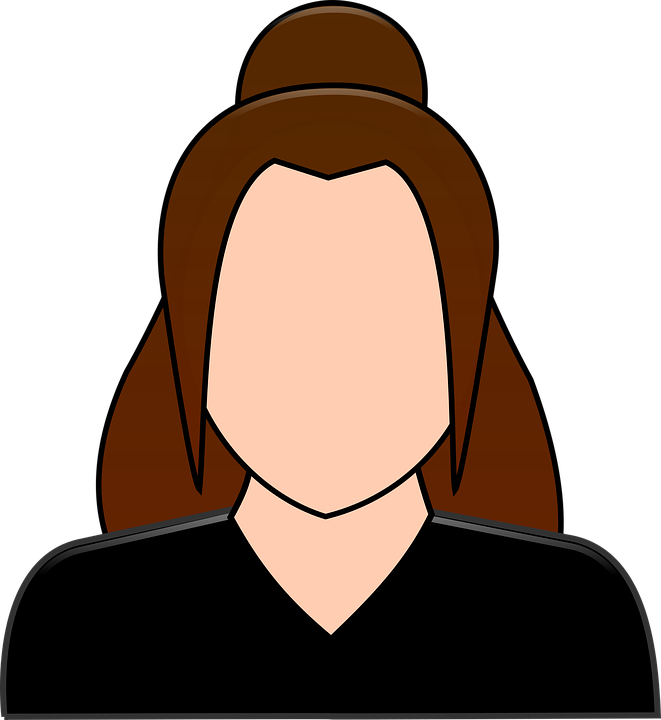 ASSEMBLEIA GERAL
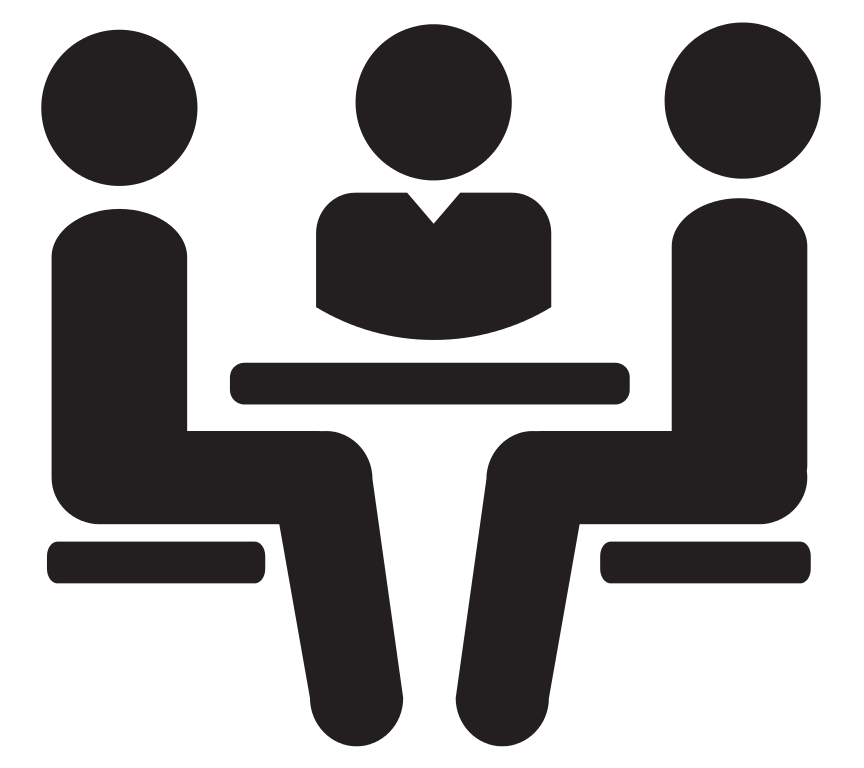 ANALISTA ADM.
COORDENADOR
SECRETÁRIO-GERAL
COORDENADOR
DIR.ADMIN/FINANCEIRA
PRESIDENTE
DEPARTAMENTO FINANCEIRO
SECRETARIA GERAL
SIMÉIA ROCHA
GABRIELA PROENÇA
BRUNO ONDEI
EVANDRO RIBEIRO
MARIANA ERTHAL
CONSELH ADMINISTRAÇÃO
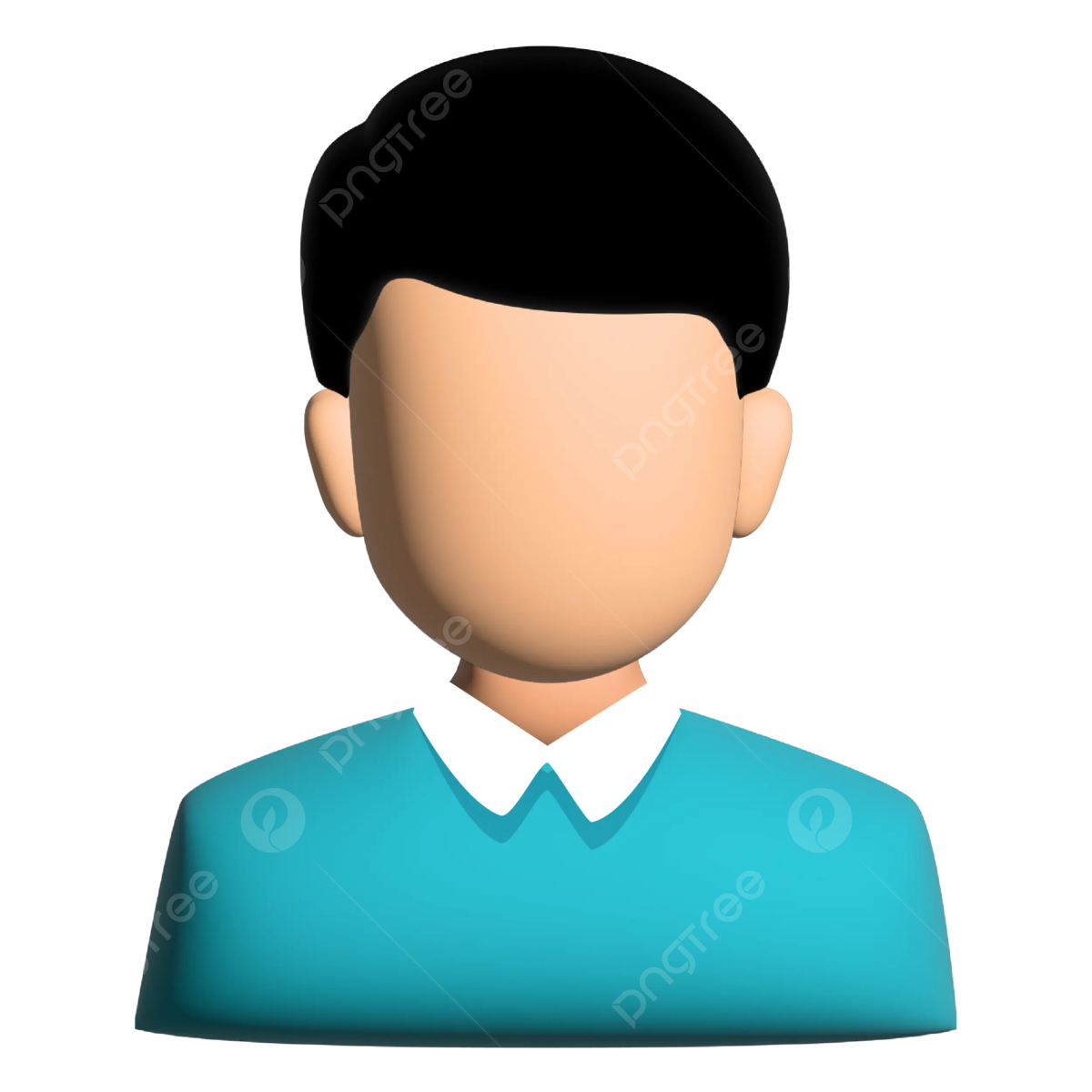 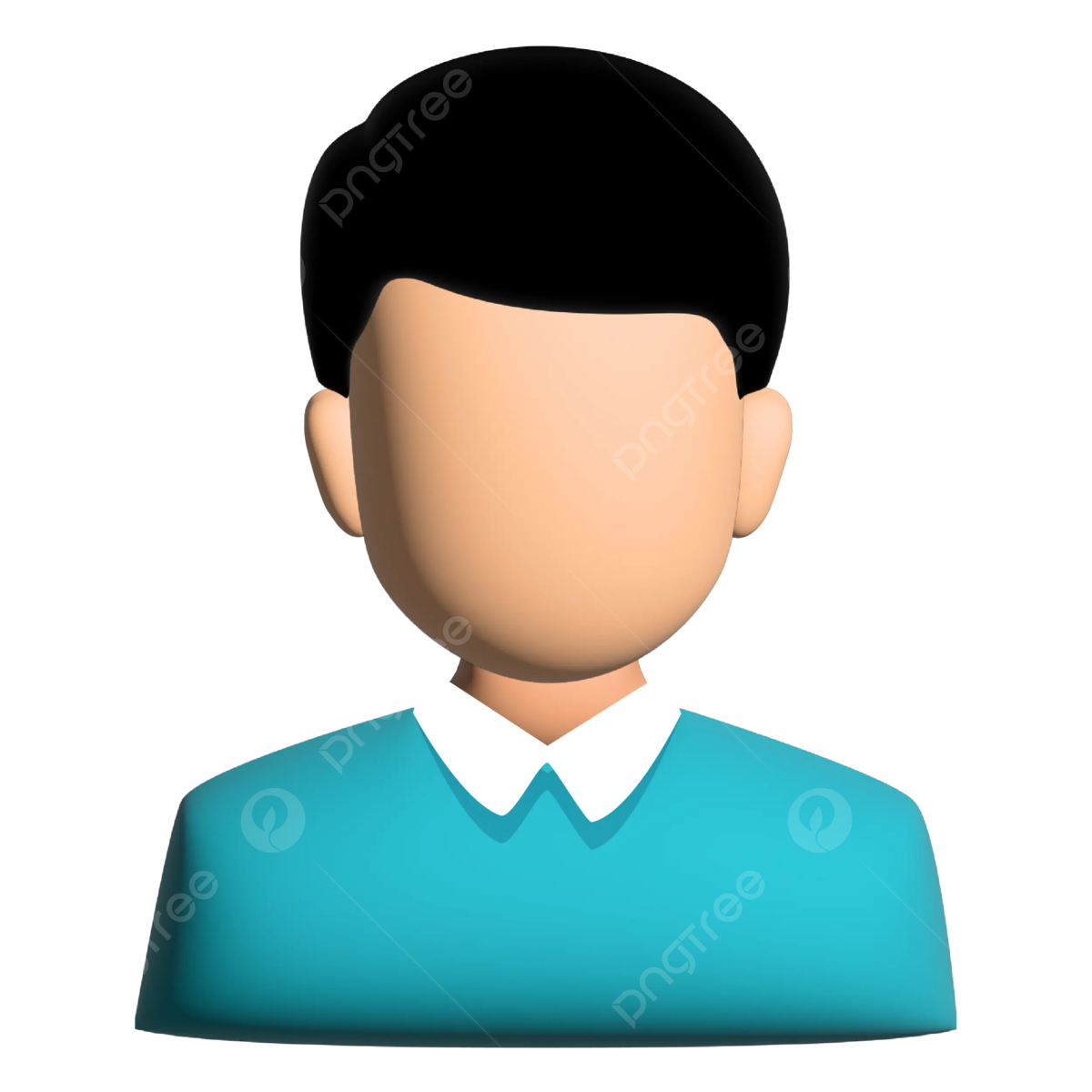 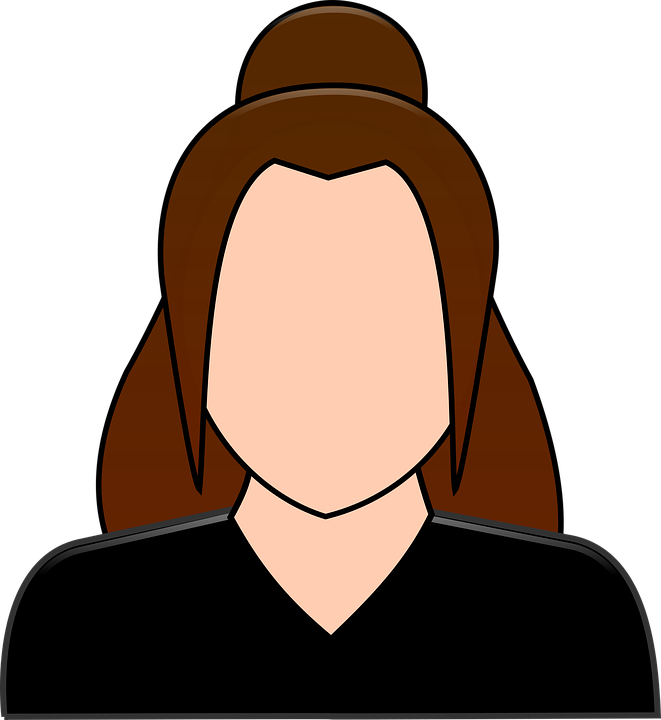 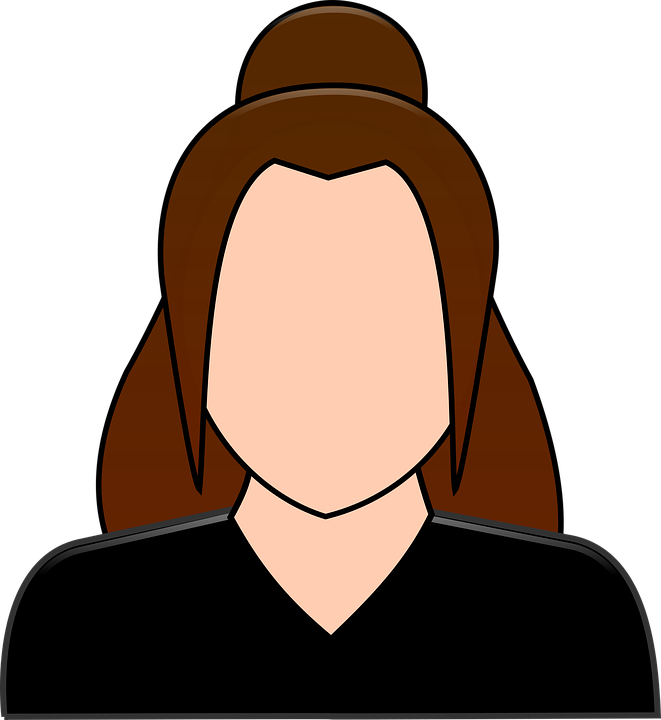 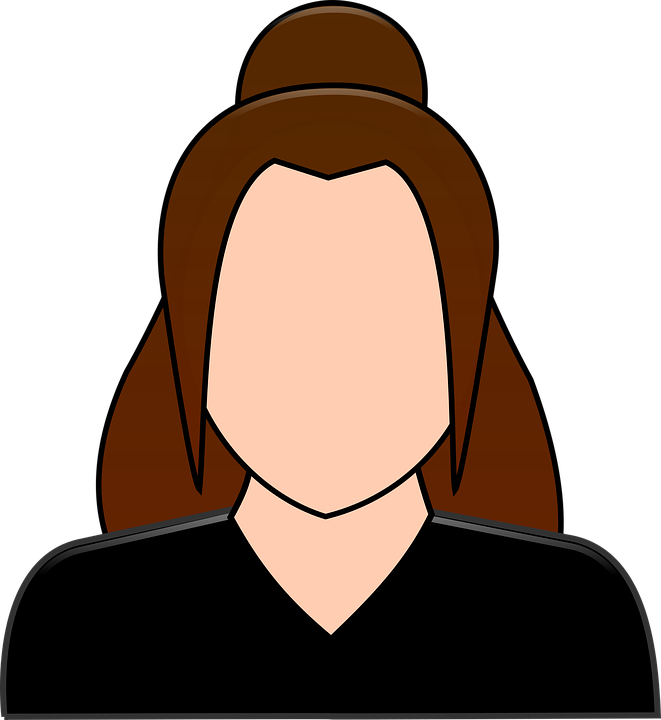 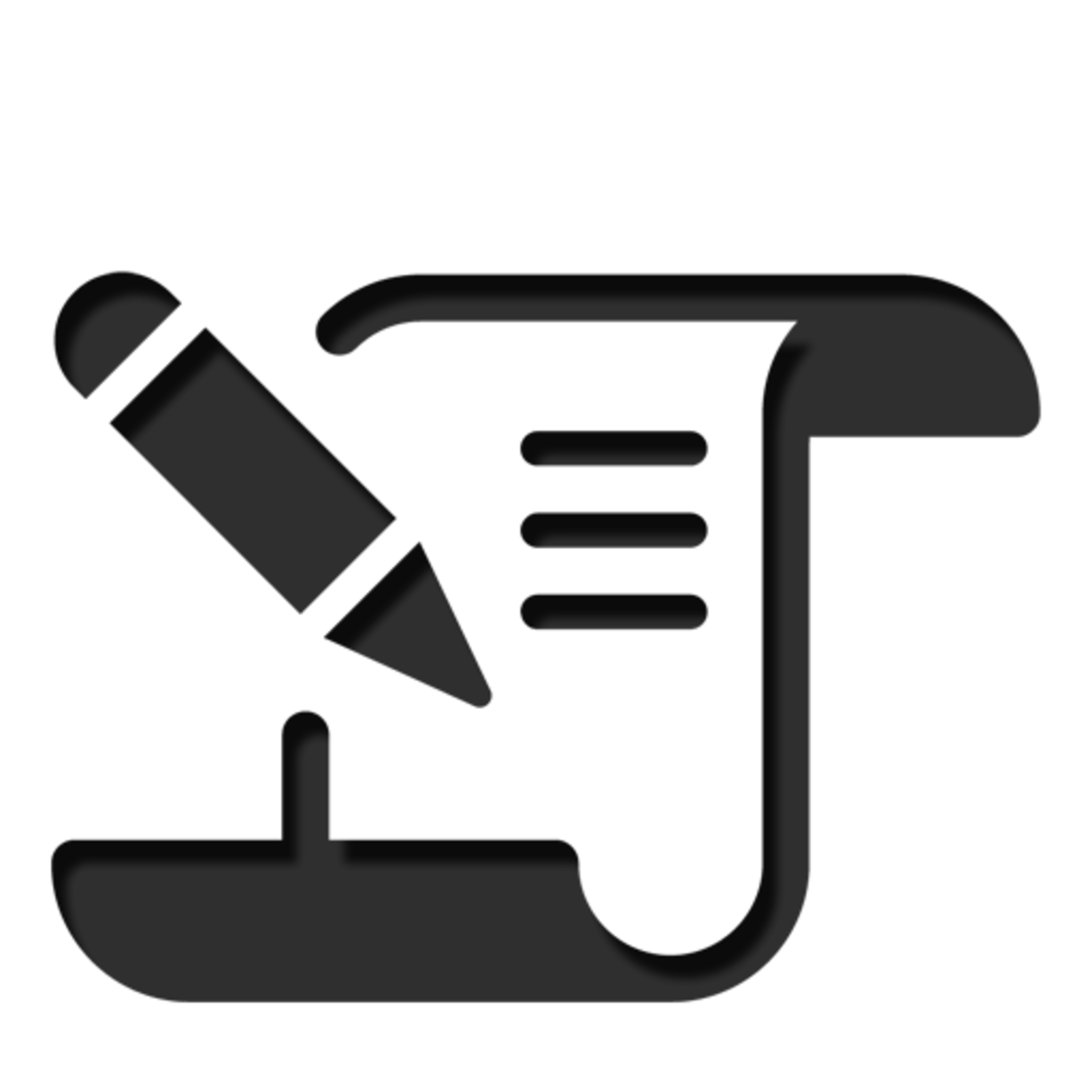 ASSISTENTE ADM.
AUXILIAR ADM.
ANALISTA ADM.
ANALISTA ADM.
ANALISTA ADM.
CONSELHO FISCAL
DEPARTAMENTO TÉCNICO E DE EVENTOS
SELEÇÕES
IARA SOUZA
VITÓRIA RODRIGUES
ANA DEISE ROCHA
WESLEY CASSIANO
LUIS FELIPE
FELIPE MENESCAL
FÁBIO VASCONCELOS
JULIANA KITAGAWA
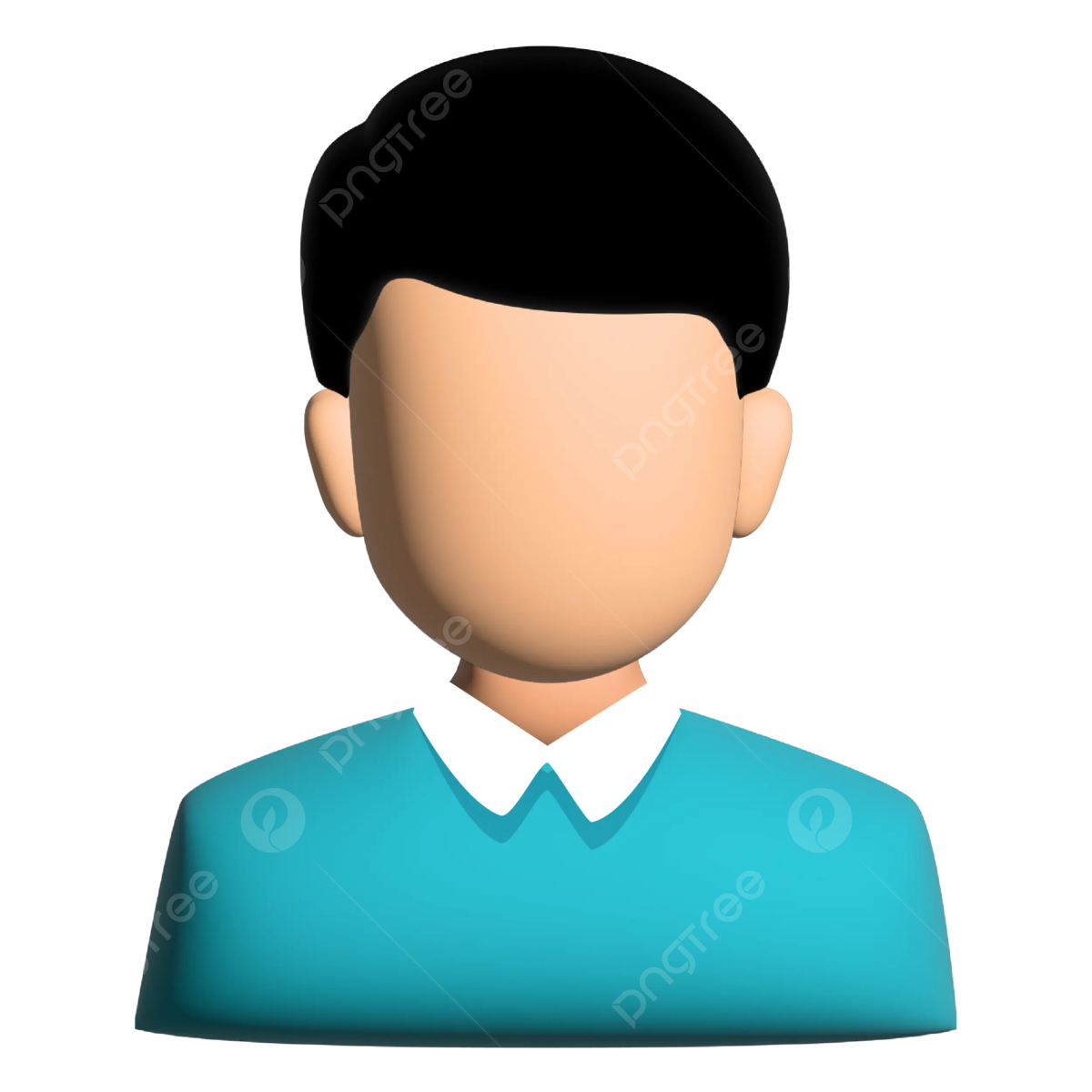 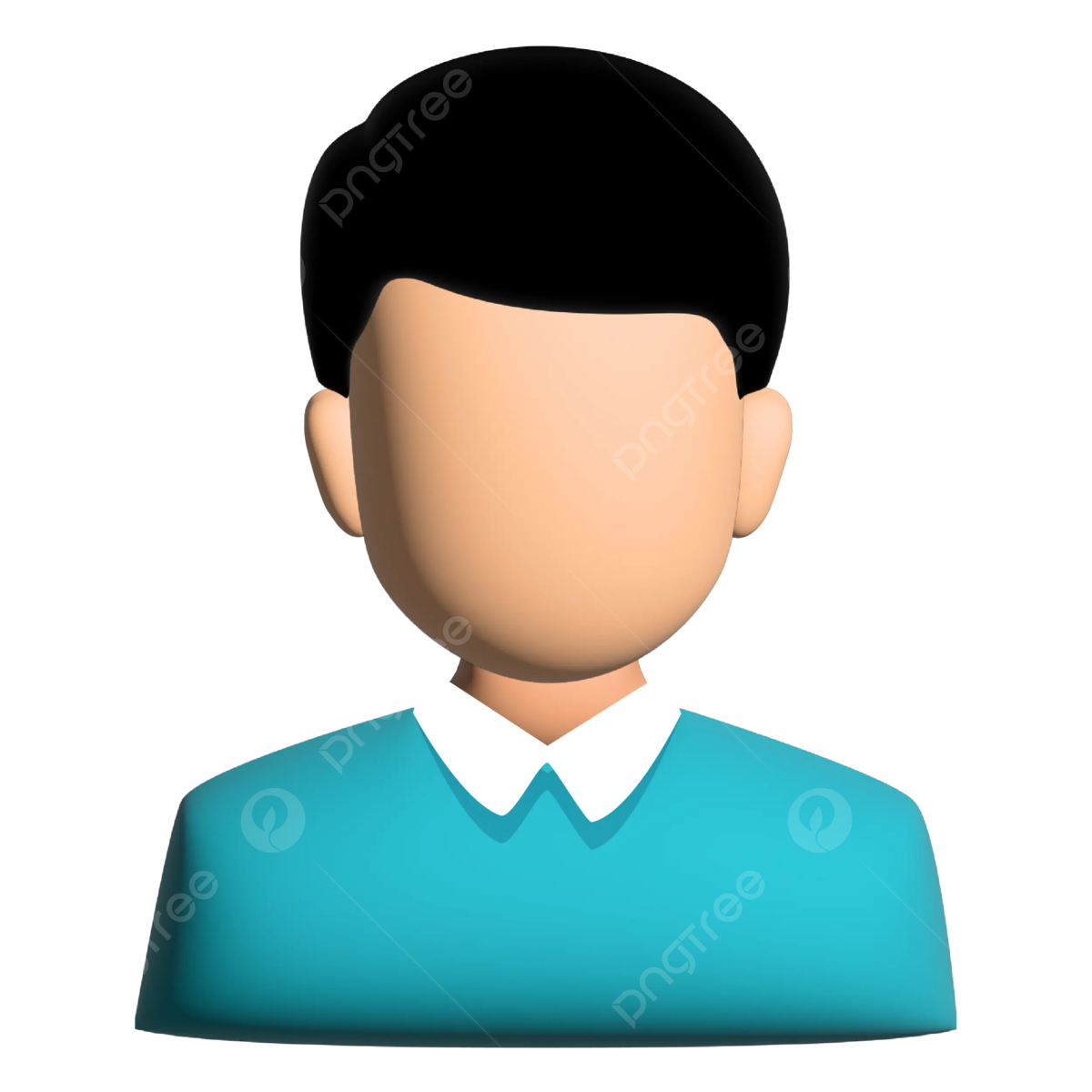 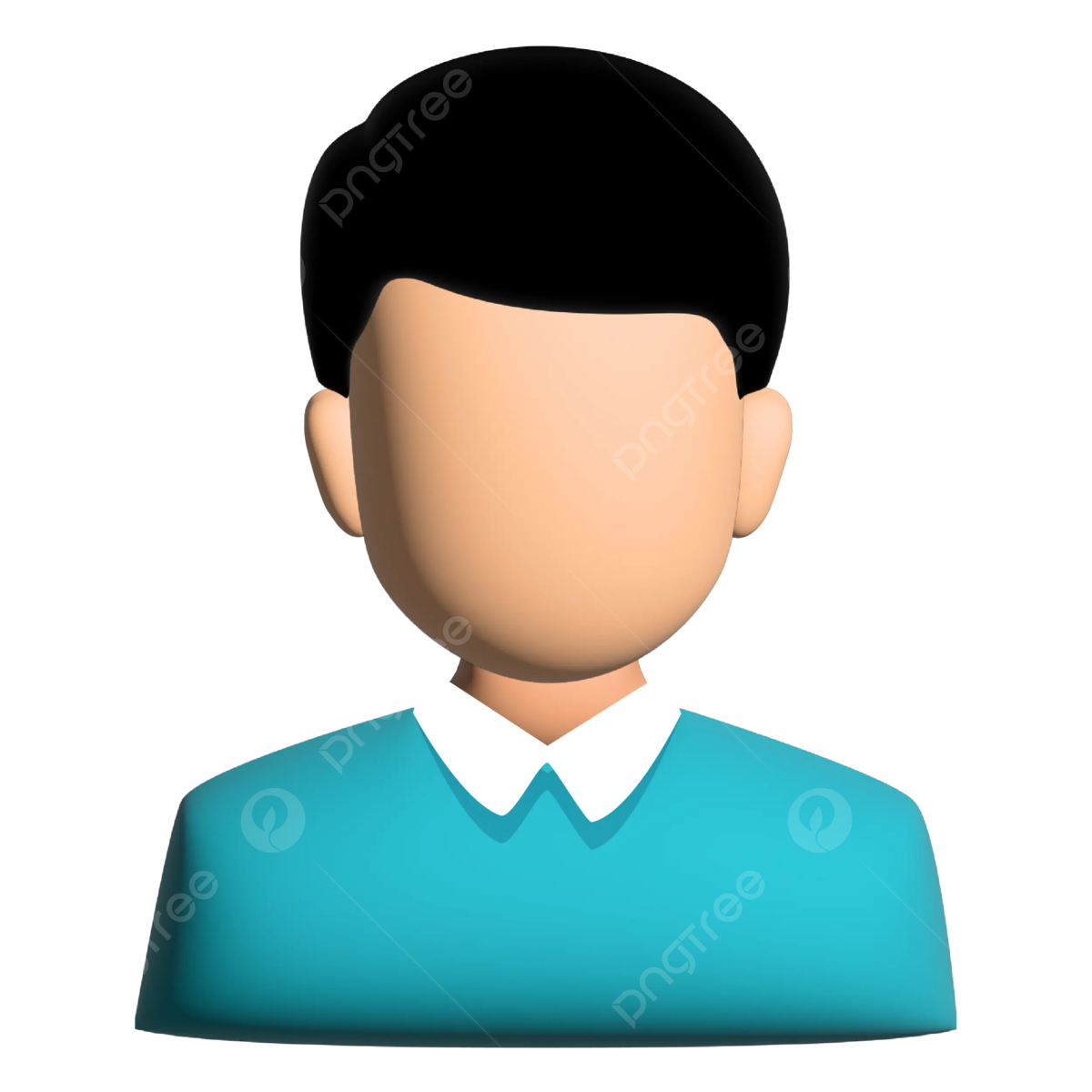 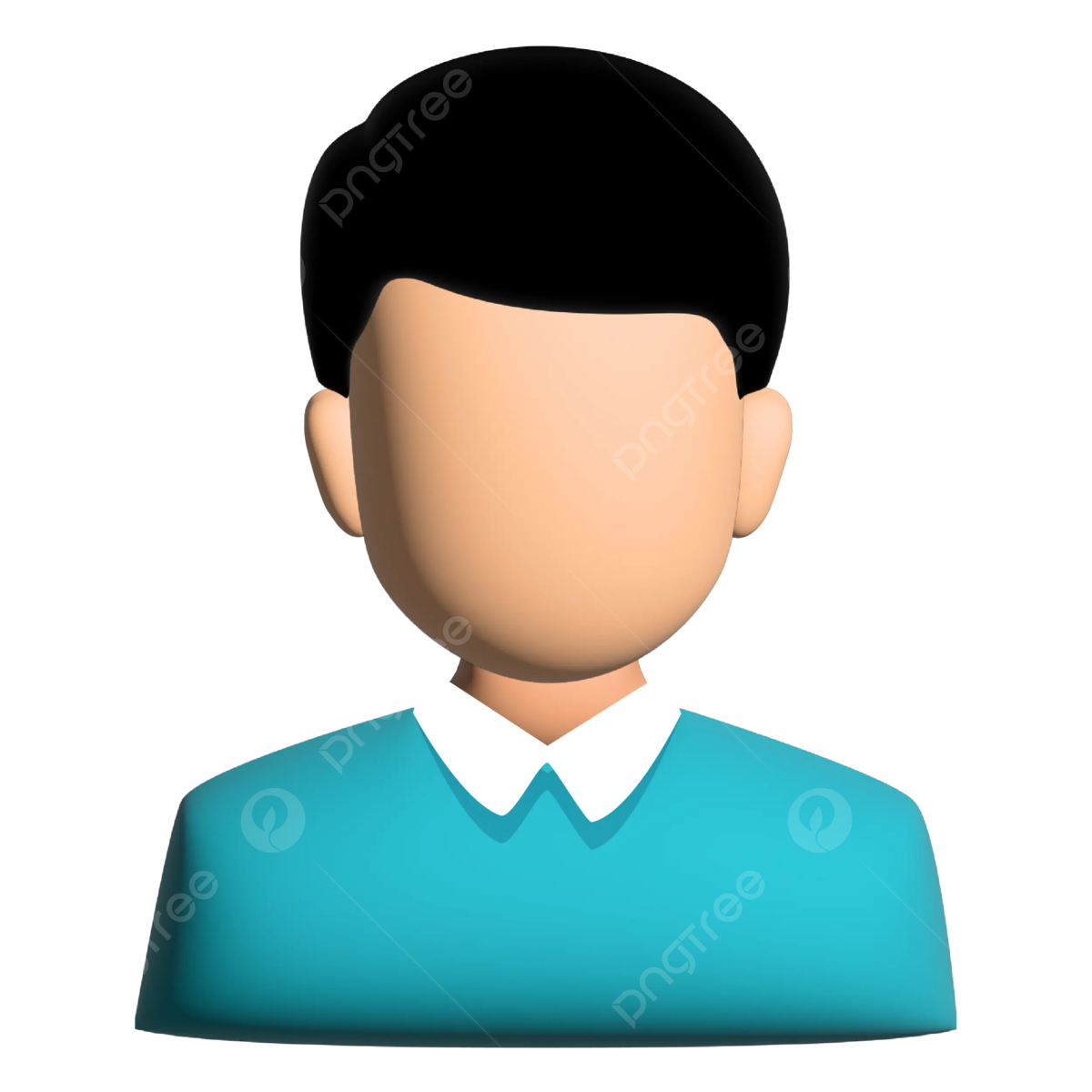 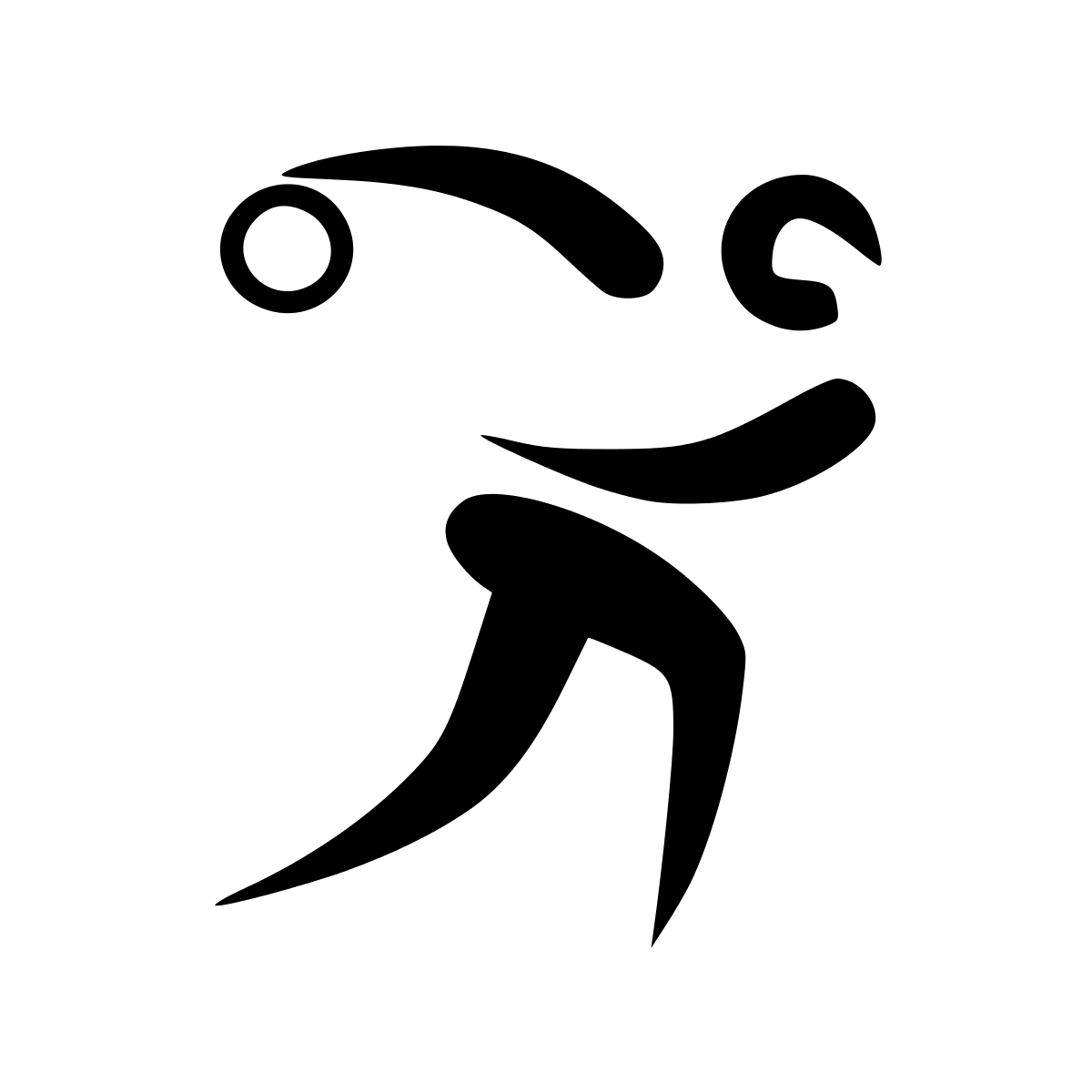 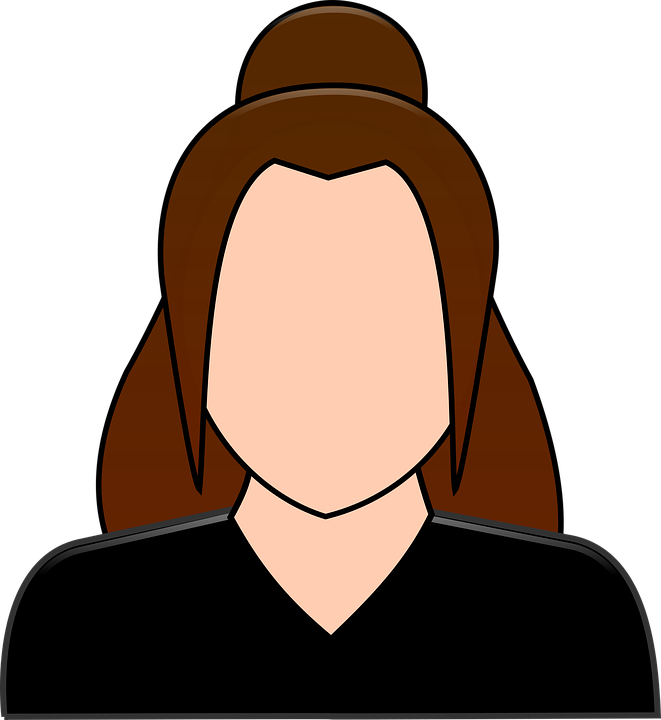 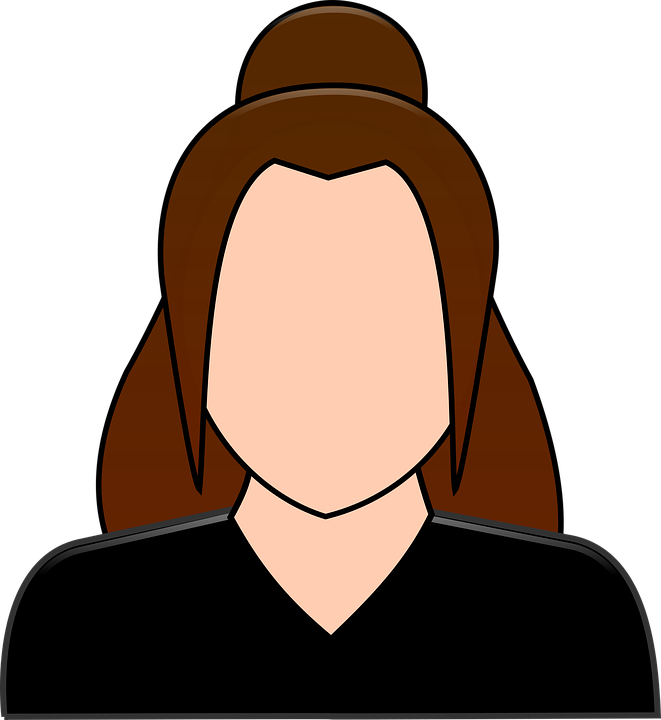 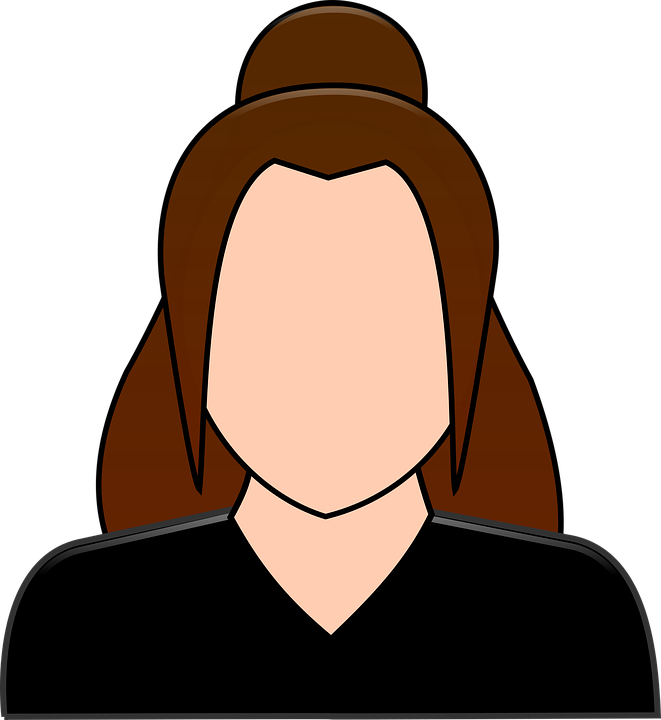 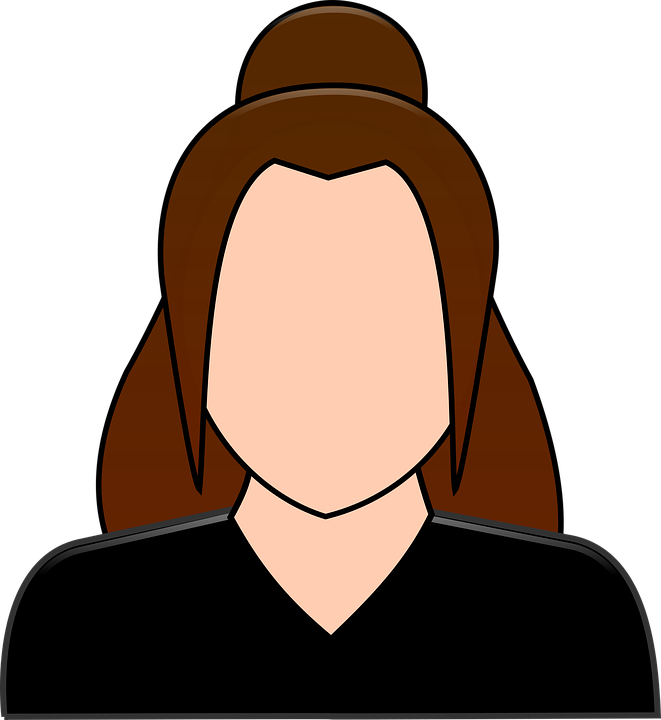 CONSELHO DE ATLETAS
AUXILIAR ADM.
AUXILIAR ADM.
GERENTE
ANALISTA ADM.
ASSISTENTE ADM.
COORD. SELEÇÕES
COORD. TÉCNICO
ANALISTA ADM